3-Step Intertwined Arrows – Slide Template
Text Here
Text Here
Text
Here
Text
Here
Text
Here
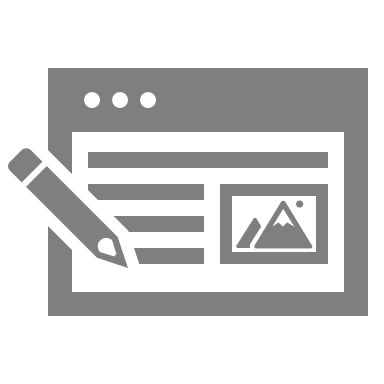 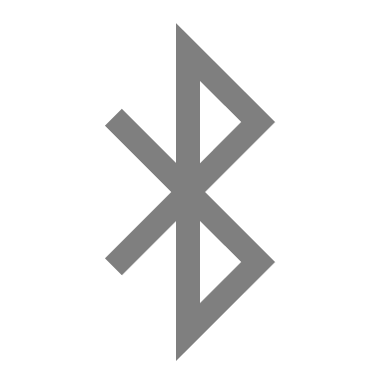 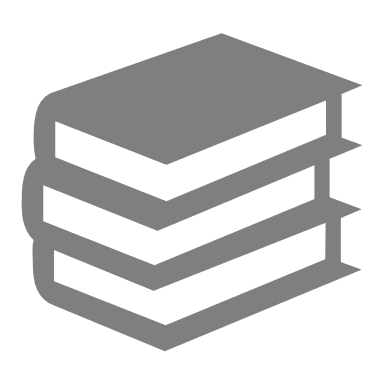 Text Here
Text Here
You can type your contents here.
You can type your contents here.
You can type your contents here.
3-Step Intertwined Arrows – Slide Template
Text Here
Text Here
Text
Here
Text
Here
Text
Here
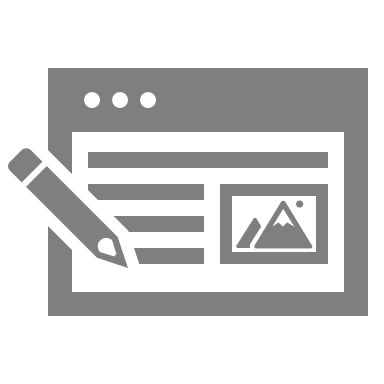 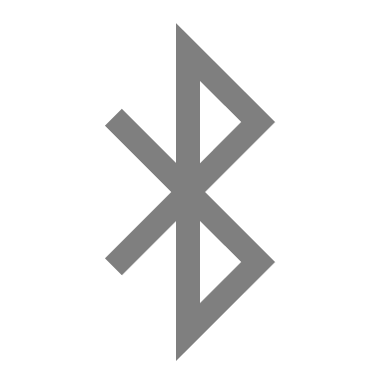 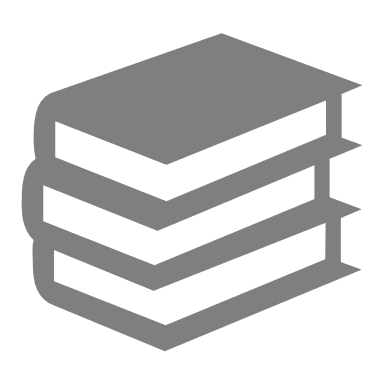 Text Here
Text Here
You can type your contents here.
You can type your contents here.
You can type your contents here.